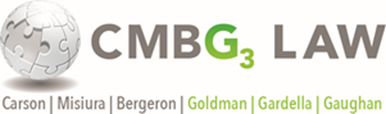 Impact of Regulatory Decisions 
on Mass Tort Litigation
Presented by:
Jeniffer A.P. Carson 
Managing Partner 
jcarson@cmbg3.com
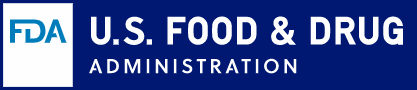 Public Meeting on Testing Methods for Asbestos in Talc and Cosmetic Products Containing Talc

February 4, 2020
Affiliations
Managing Partner and Founder of CMBG3 Law 

Nationwide law firm representing clients in Massachusetts, Rhode Island, Connecticut, California, New York, Washington and Nevada from our offices in Boston, Massachusetts, San Francisco, California and Irvine California
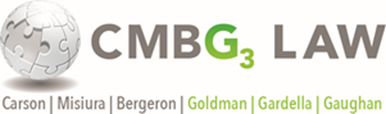 Landscape of Litigation
Considerations
Regulations and testing requirements should focus on fibers that are respirable to humans and have the ability to negatively impact cellular development. 

Testing methods should be clear and follow objective science that is appropriate for the circumstance.

Regulatory requirements should be documented using clear and plain language to avoid confusion.

Consider creation of a mechanism to educate the judiciary to ensure due process for all interested parties.

Procedural mechanism that allows for dismissal of products that have been cleared by governing bodies.